Od „Oddaj mu!” do „Zmieniamy szkołę” – dylematy rodzicielskie wobec zjawiska przemocy rówieśniczej w szkole
Dr Małgorzata Słowik
Akademia Pomorska w Słupsku
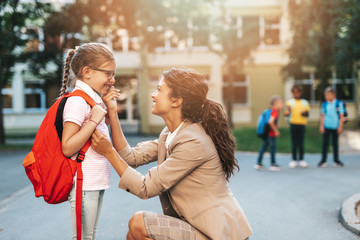 Wprowadzenie
Rodzice uczniów doświadczających przemocy - w literaturze i badaniach
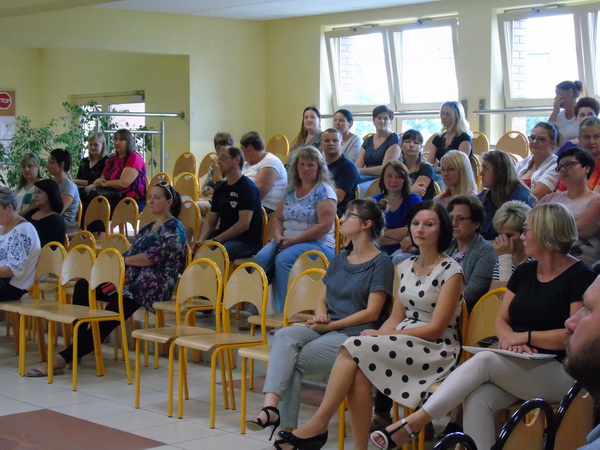 obserwuje się bardziej zgłębianie problemu: 
jacy są, jak żyją i jak wychowują rodzice dzieci doświadczających przemocy? 
niż problemu: 

co ci rodzice czują i przeżywają 
wobec trudnych doświadczeń swoich dzieci?
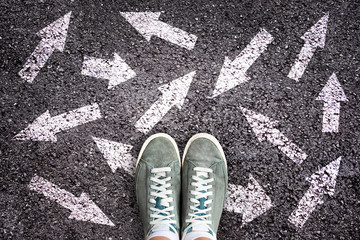 Założenia metodologiczne
Problem główny: jakie dylematy przeżywają rodzice wobec zjawiska przemocy rówieśniczej? 
Problemy szczegółowe: 
	1- czego dokładnie dotyczą rodzicielskie dylematy wobec przemocy rówieśniczej?, 
	2- jakie rodzicielskie wartości i zasady leżą u podstaw rozwiązywania tych dylematów? 
	3- które spośród podejmowanych przez rodziców decyzji i działań wynikają z postawy 	upraszczania, które z postawy komplikowania ponad miarę, a które z postawy namysłu?
Metoda badawcza: analiza hermeneutyczna
Przedmiotem analiz hermeneutycznych uczyniono 
pisemne wypowiedzi rodziców w przestrzeni internetowej 
na temat przemocy rówieśniczej w szkołach
Zgromadzono komentarze ukazujące się na zamkniętej grupie FB „Rodzice Nastolatków” - w okresie od lutego do września 2020 roku (wypowiedzi pod postami dotyczącymi przemocy rówieśniczej w szkołach (łącznie 8 postów z 1012 komentarzami)
FB 05.02.2020 – post pani psycholog, 20 komentarzy  
FB 12.06.2020 – udostępniona prośba dziecka o pomoc, 106 komentarzy 
FB 09.09.2020 g. 10.23 – szkoła radzi, żeby „przymknąć oko”, 256 komentarzy 
FB 09.09.2020 – wspomnienia mamy i przestroga dla innych, 114 komentarzy 
FB 10.09.2020 – czy można porozmawiać z agresorem?, 41 komentarzy 
FB 11.09.2020 – udostępniony post ofiary prześladowania, 122 komentarze 
FB 12.09.2020 – czy zmienić szkołę na prośbę dziecka?, 263 komentarze 
FB 16.09.2020 – dzielenie się radością ze zmiany szkoły, 90 komentarzy
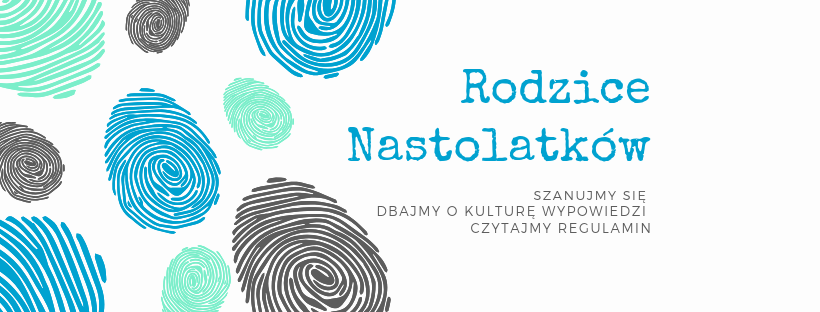 Zgromadzono też i analizowano rodzicielskie komentarze pod tekstami publikowanymi na różnych forach społecznościowych: parentingowych, kobiecych, psychologicznych itp. (łącznie 772 komentarzy)
- wpisywano w wyszukiwarkę Google frazy: „moje dziecko doświadcza przemocy w szkole”, „moje dziecko jest nękane w szkole”, „jak pomóc nękanemu dziecku” itp.
- do analizy wybrano 10 pierwszych proponowanych przez wyszukiwarkę tekstów, które spełniały następujące kryteria: były publikowane po 2010 roku, były komentowane przez rodziców
- Liczba wszystkich komentarzy, jakie zostały poddane weryfikacji i analizie, zarówno na FB, jak i do wyszukanych tekstów wyniosła 1784
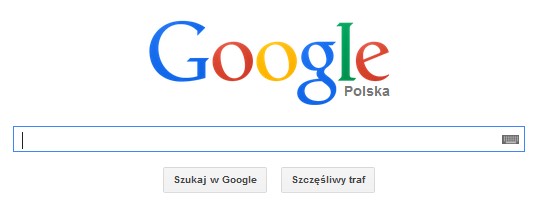 Wyniki badań
1. Obszary rodzicielskich dylematów wobec zjawiska przemocy rówieśniczej w szkole

2. Wartości i zasady leżące u podstaw rozwiązywania rodzicielskich dylematów wobec przemocy rówieśniczej w szkole

3. Postawa upraszczania, komplikowania ponad miarę i przykłady konstruktywnych rozwiązań
1. Obszary rodzicielskich dylematów wobec zjawiska przemocy rówieśniczej w szkole
1) Czy to na pewno przemoc? – uznanie faktu 
2) Kto zawinił? – zrozumienie przyczyn
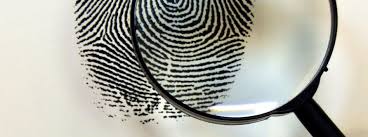 3) Co mogę zrobić? – zakres i sposób ingerowania w sytuację dziecka 	Co rodzice mogą sami zrobić, by pomóc dziecku? 	- czy w ogóle warto szukać pomocy w szkole?	- jak udowodnić przemoc, czy ktoś im uwierzy?	- możliwość zawiadomienia policji	- zastraszanie, grożenie krzywdzicielom 		i używanie wobec nich przemocy	- przeniesienie dziecka do innej szkoły, 		a nawet przejście na edukację domowąCo rodzice mogą podpowiedzieć dziecku, aby poradziło sobie z sytuacją? 	- „oddaj, broń się”, „mścij się”	- „nie zwracaj na to uwagi”
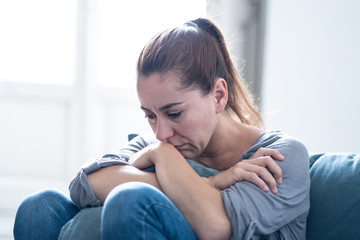 2. Wartości i zasady leżące u podstaw rozwiązywania rodzicielskich dylematów wobec przemocy rówieśniczej w szkole
przestrzeganie prawa i legalnych procedur 
wychowanie dziecka poprzez własny przykład 
bycie skutecznym „za wszelką cenę” 
	- w kontekście działań samych dzieci
	- w kontekście działań rodziców
wzmacnianie samodzielności dziecka  
- uczenia dzieci asertywnych rozwiązań 
- umożliwienie dziecku trenowania umiejętności samoobrony
dbanie o bezpieczeństwo dziecka
solidaryzowanie się z dzieckiem
uwzględnianie szerszego kontekstu zgłaszanych przez dziecko zdarzeń
przestrzeganie prawa i legalnych procedur
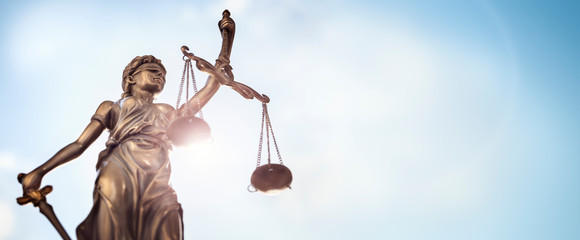 wychowanie dziecka poprzez własny przykład
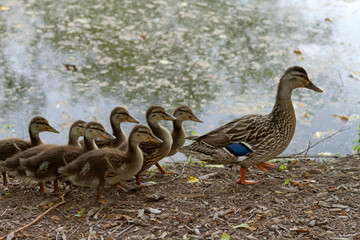 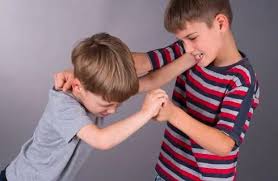 bycie skutecznym „za wszelką cenę” 
	- w kontekście działań samych dzieci
	
	- w kontekście działań rodziców
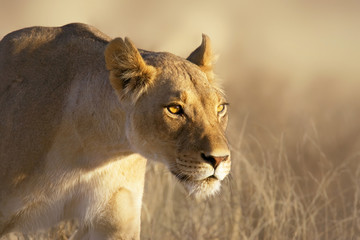 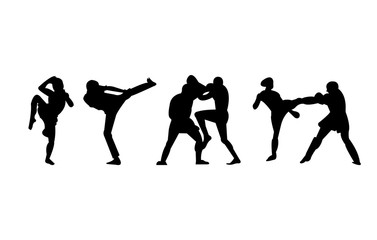 wzmacnianie samodzielności dziecka  
- uczenia dzieci asertywnych rozwiązań 
- umożliwienie dziecku trenowania umiejętności samoobrony
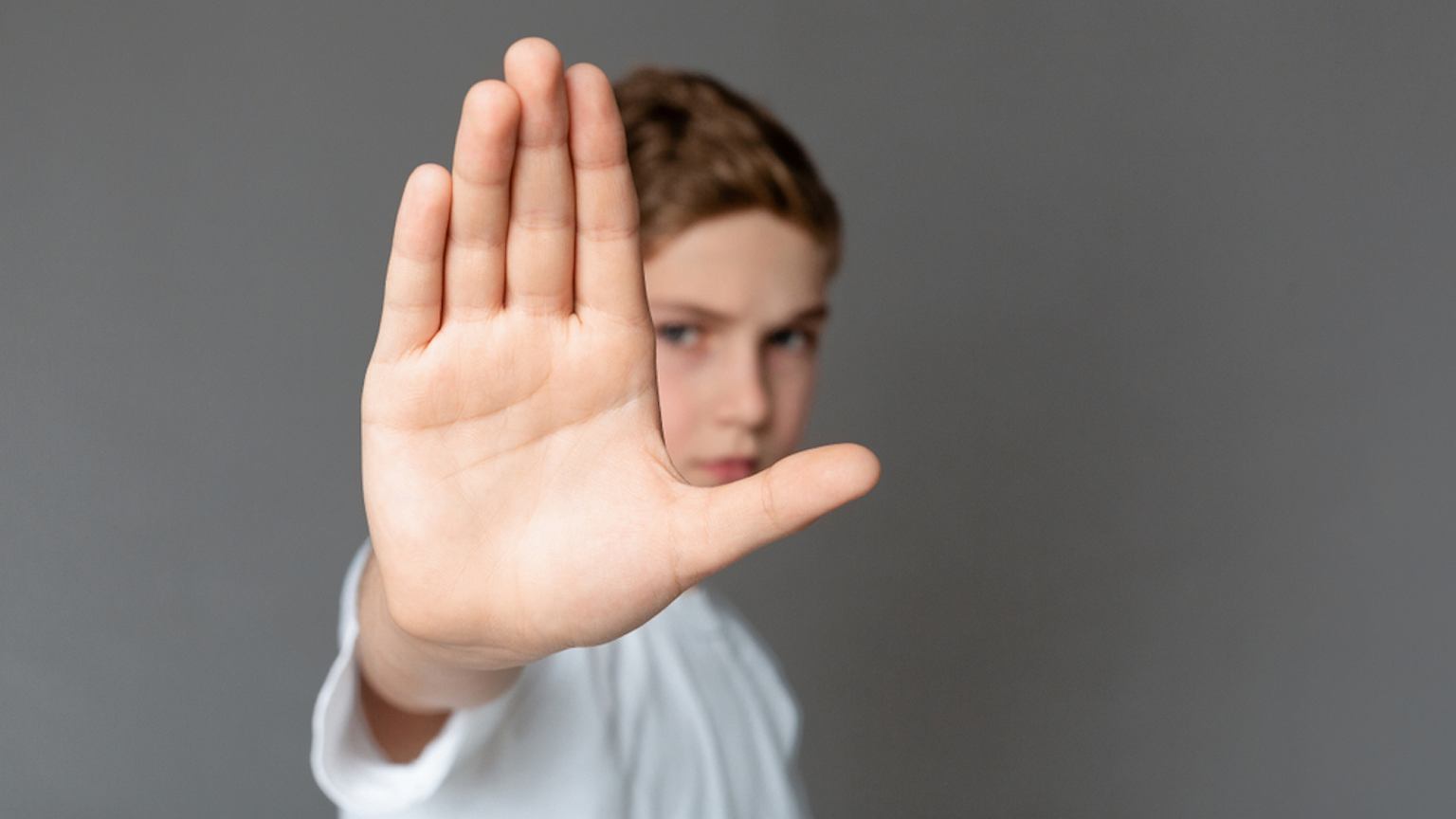 dbanie o bezpieczeństwo dziecka
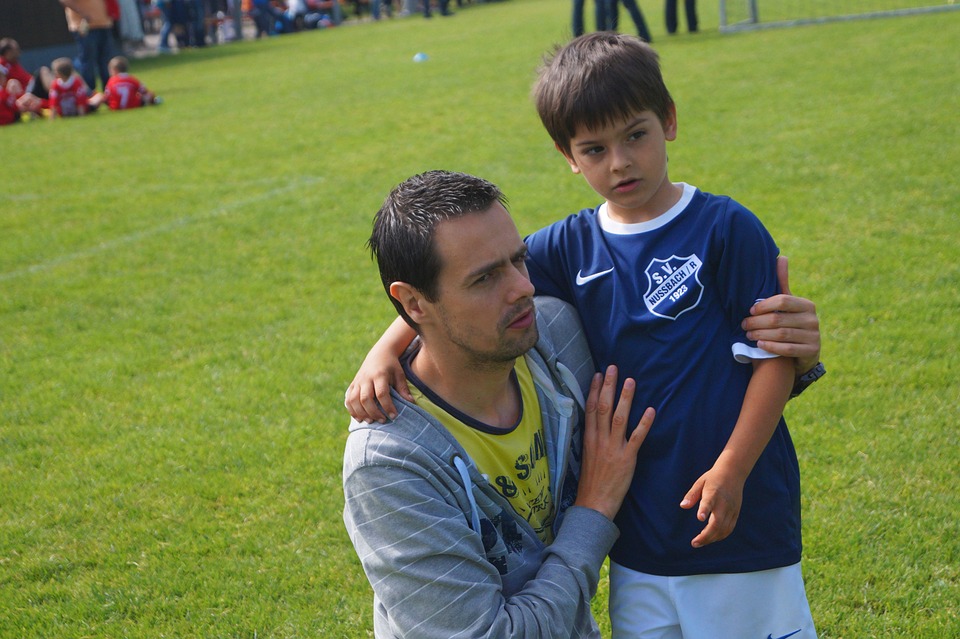 solidaryzowanie się z dzieckiem
uwzględnianie szerszego kontekstu zgłaszanych przez dziecko zdarzeń
3. Postawa upraszczania, komplikowania ponad miarę i przykłady konstruktywnych rozwiązań
Postawa upraszczania – impulsywność w działaniu 

Postawa komplikowania ponad miarę – „nieprzytomni ludzie”

Przykłady konstruktywnych rozwiązań – namysł
Dyskusja i wnioski
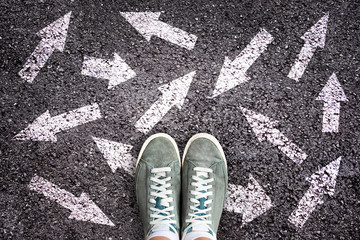 Dziękuję za uwagę
Problematyka przemocy rówieśniczej – z perspektywy rodziców
Co to jest przemoc rówieśnicza? Czym różni się od żartu, niewinnego dokuczania?
Jak się objawia, jakie są jej formy?
Jakie są skutki jej doświadczania?
Dlaczego to właśnie nasze dziecko doświadcza przemocy?
Kto i jak może w tej sytuacji pomóc?
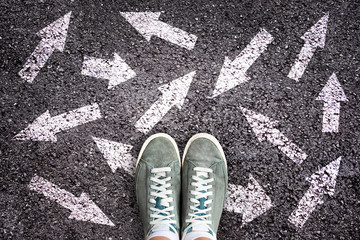 Dylematy rodzicielskie
Co to jest dylemat?
Specyfika dylematu rodzicielskiego
Postawy wobec rozwiązywania dylematów 
Wartości i zasady wpływające na dokonywane wybory